Safety Properties of Inductive Logic Programming
Gavin Leech, Nandi Schoots, Joar Skalse
Why care?
Q:  Paradigms with better safety, to substitute or complement DL? 
Case study in estimating safety potential 
Analyse the old hunch: "Symbolic approaches safer than neural" 
Kinds of hybrid systems that are viable and useful
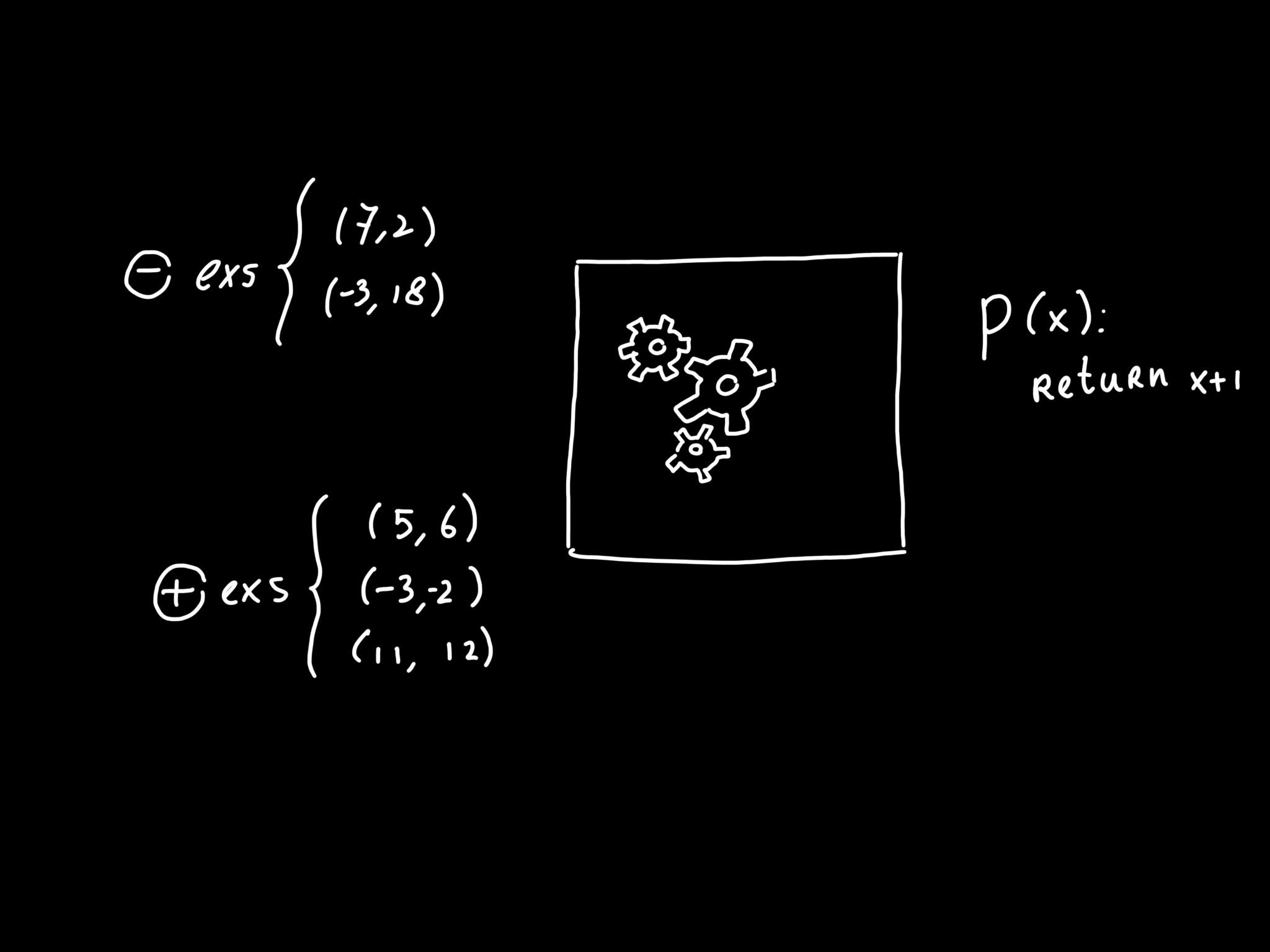 What’s ILP?
Symbolic supervised learning:      inductive logic                 +   logic programming

   h ← ILP(E+, E- , B)
The dream:
Expert elicitation → knowledge representation, discovery
Predicate invention: ~ representation learning
All in interpretable steps, with interpretable results
How do we evaluate safety?
“SRA” (Ortega and Maini):
Specification (impose properties, value loading);
Robustness properties; 
Assurance properties (interpretability; verification; control of bias)
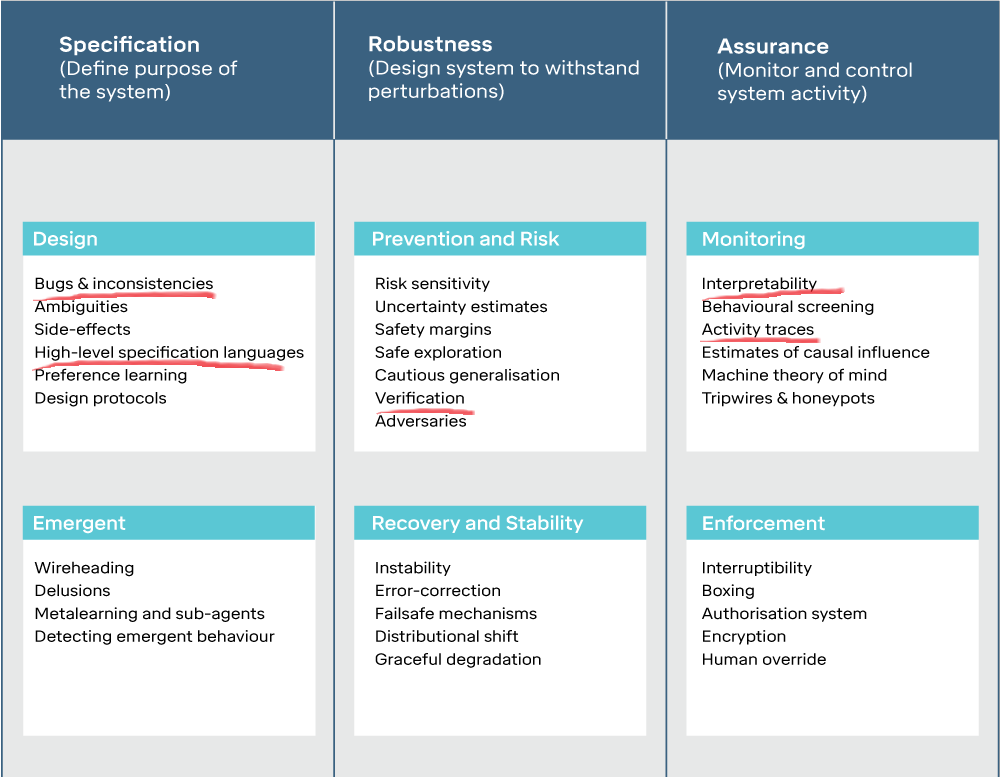 Safety(ILP) vs Safety(DL)
We cover 6 properties, but top 3:
ILP models are transparent and reasonably accessible
iff data already available on a symbolic level!
ILP is convenient for specification, 
iff examples and properties of correct behaviour are in FOL
ILP more promising for verifying 
can verify whether an ILP model satisfies a spec by logical resolution
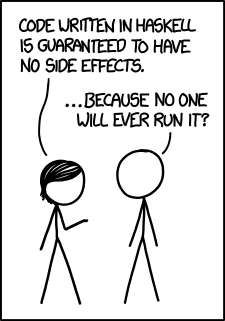 But! ILP performance lags
No longer competitive
Massive space complexity (exponential in hypothesis length)
Expressiveness of FOL → search over large discrete spaces, in NPNP
Handcrafting task-specific inductive biases
No ~ architecture search
The deep threat to knowledge representation
Risks from neural-symbolic hybrids?
Two boundaries, thus risk of info loss
No accessibility (algorithm transparency)
Low control over inductive bias
No hard constraints
Symbol             Subsymbol             Symbol 
    input                 inference               output
                  risk!                        risk!